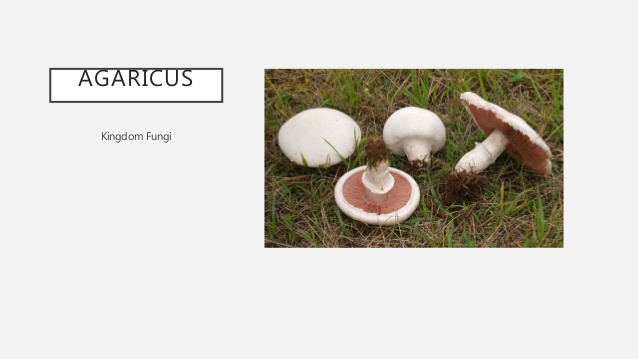 A M RASHIDA BANU
ASSISTANT PROFESSOR
DEPARTMENT  OF BOTANY
HKRH COLLEGE, UTHAMAPALAYAM,
 THENI DISTRICT
Reproduction
Vegetative – by perenating sec mycelium – breaks – compressed block- new mycelium in favourable condition.
Asexual – not common
But alexopoulos – 1952 said
Chlamydospores – new mycelia